الدائرة
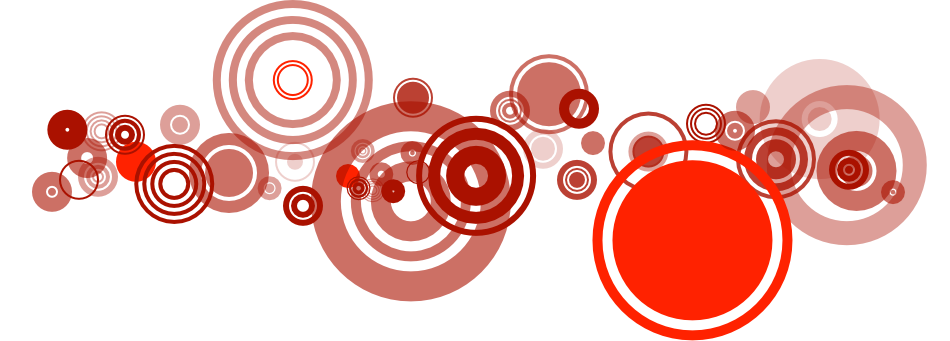 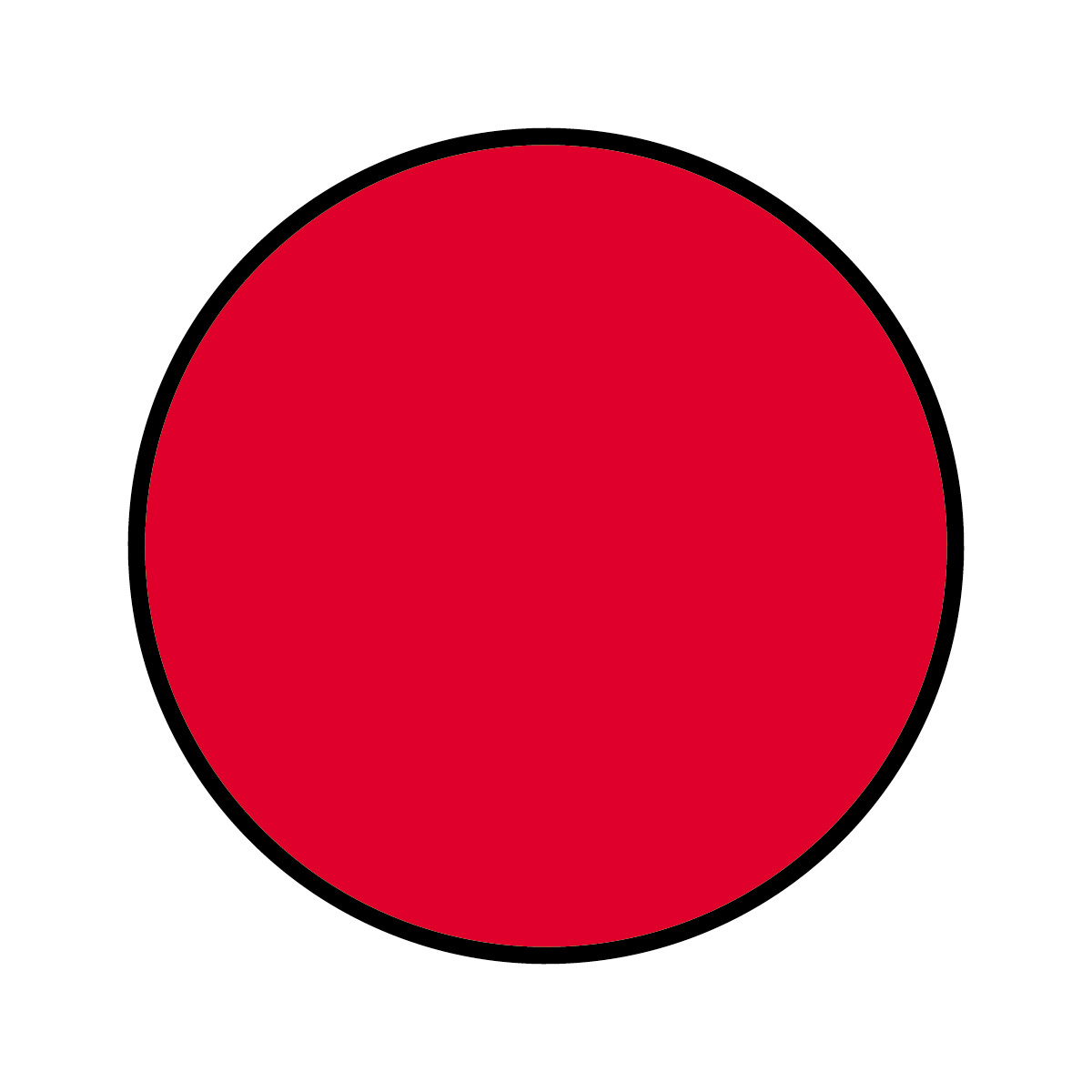 عجل
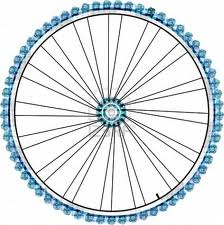 صحن
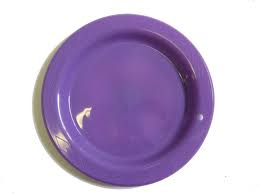 مروحة
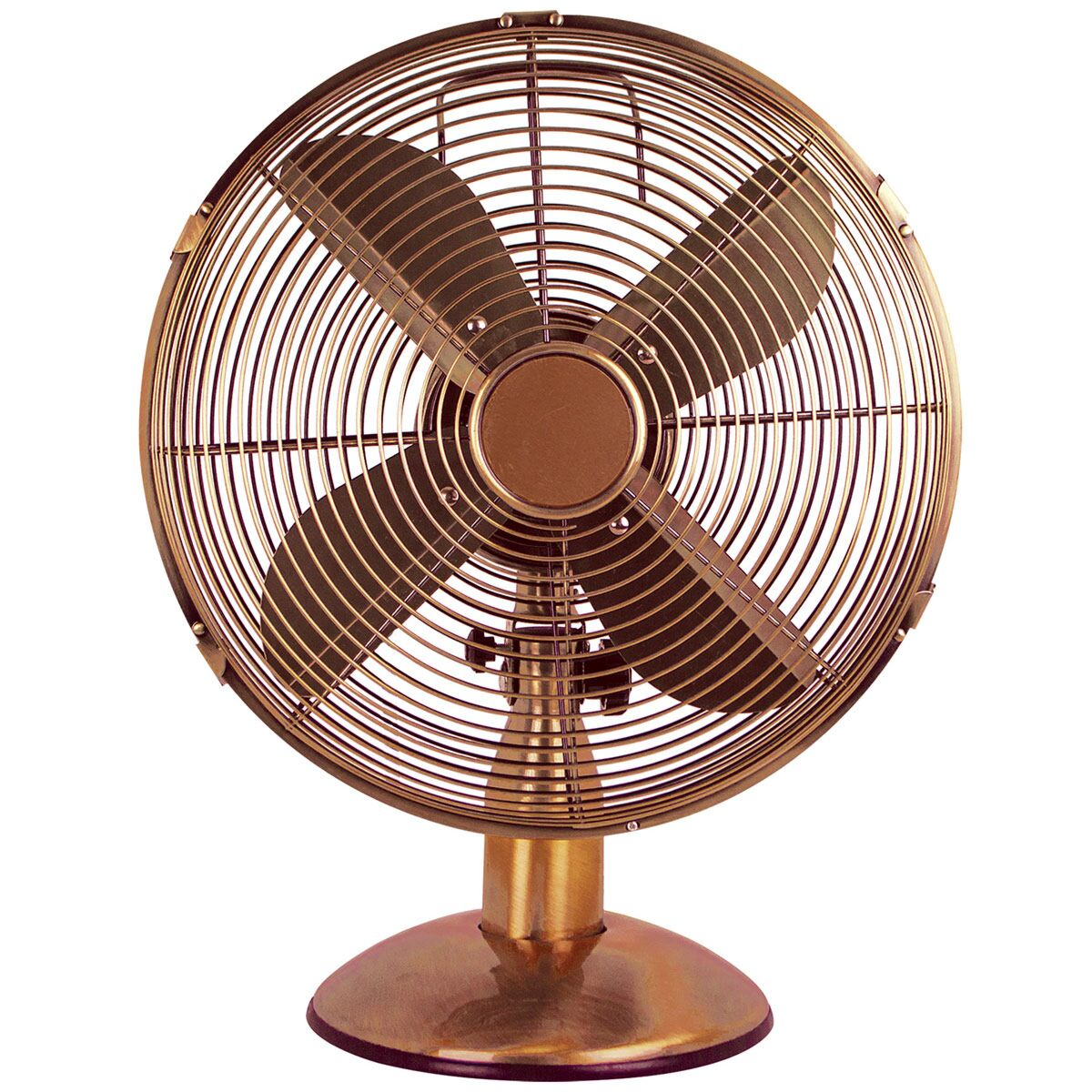 لاصق
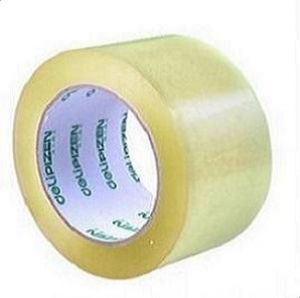 زر
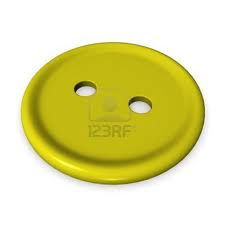 ساعة
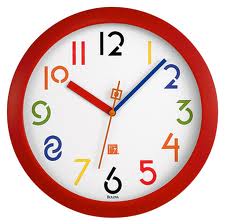 نقود معدنية
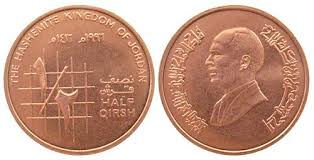 كعكة
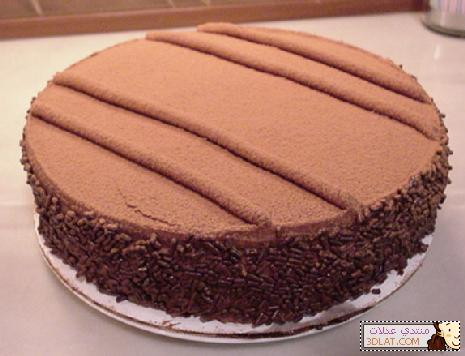 الدف
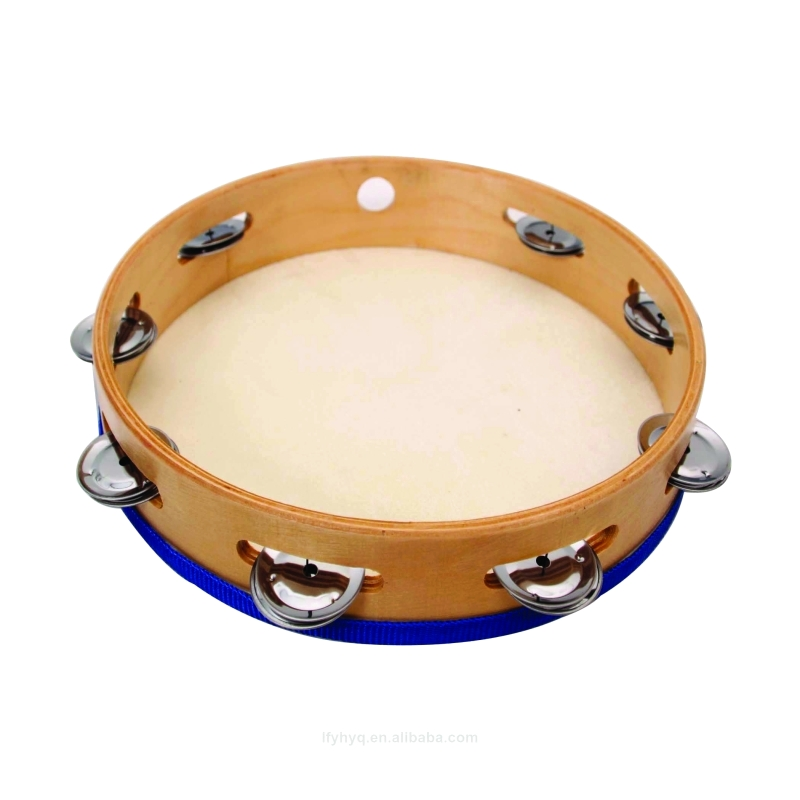 سجادة
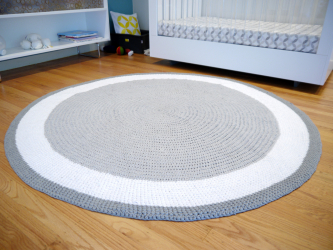